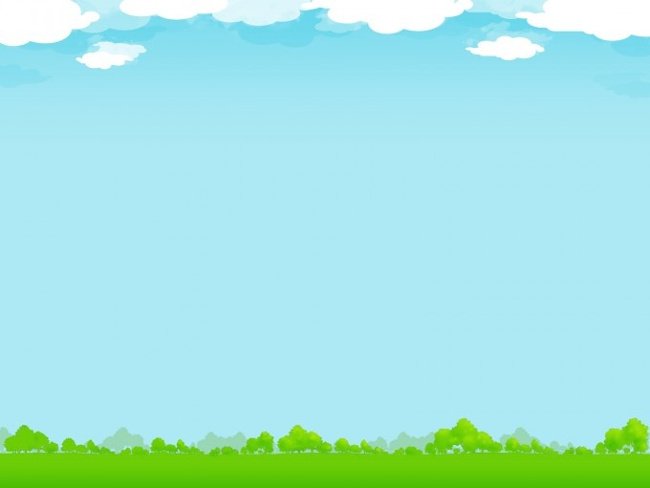 TRƯỜNG MNTT BA SAO
Đề tài dạy thơ: Con cá vàng
Chủ đề: Những con vật đáng yêu

Giáo viên: Đào Dương Lan Hương
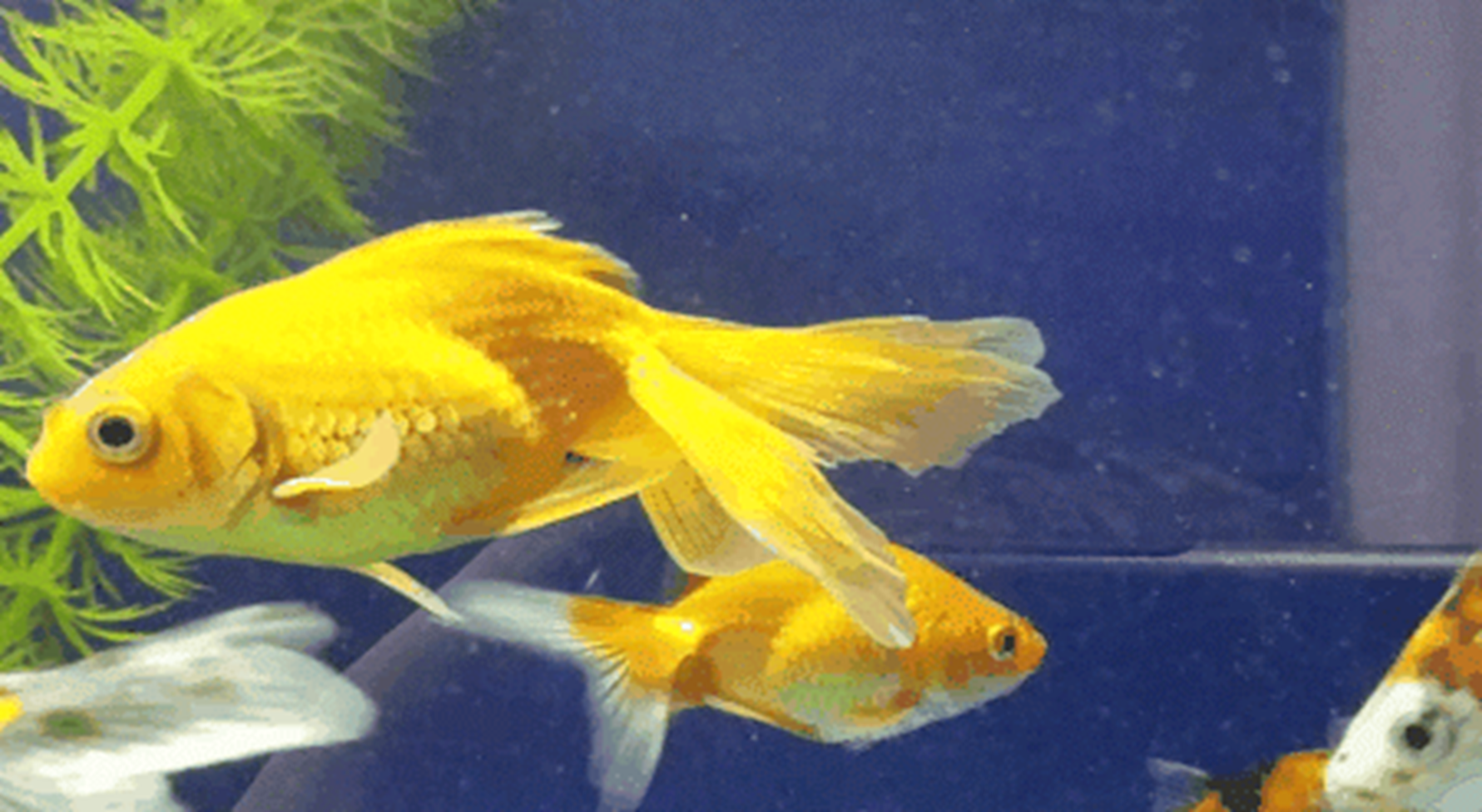 Con vừa nghe bài thơ gì?
Bài thơ nói con gì?
Cá vàng bơi như thế nào?
Cá vàng bơi ở đâu?
VĐTN: “Cá vàng bơi”
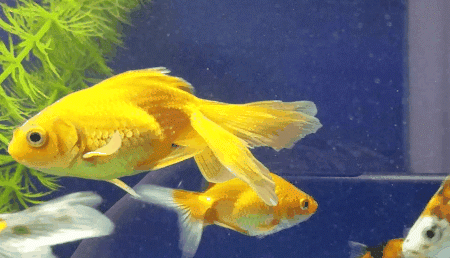